Zaštita djece na internetu
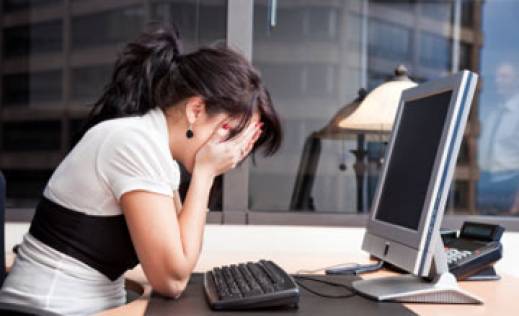 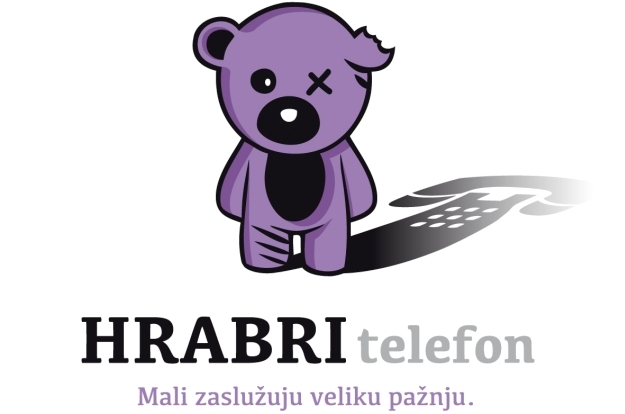 Hrabri telefon i Poliklinika za zaštitu djece 
grada Zagreba proveli su ove godine istraživanje 
o iskustvima i ponašanju djece na Internetu i na 
društvenoj mreži Facebook.
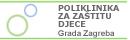 93% djece ima otvoren Facebook profil.
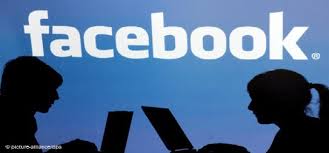 68% djece otvorilo je svoj profil prije 13-te godine, koja je granična starost kada je dozvoljeno pristupanje ovoj društvenoj mreži.
Porazna je činjenica da gotovo 78% školaraca NEMA NIKAKVA PRAVILA 
za korištenje
Facebooka!!!
Izvor: Dubravka Marušić, 
Ministarstvo socijalne politike i mladih
Što kaže zakon?
Obiteljski zakon propisuje roditeljsku odgovornost, dužnosti i prava u odnosu na sve segmente djetetova života i razvoja, što obuhvaća i potreban nadzor nad sadržajima slobodnog vremena, kao i mogućnost pristupa i korištenje društvenih mreža i elektronske pošte.
Savjeti za roditelje
Poručite djetetu da ne smije razgovarati i prihvaćati prijateljstva na društvenim mrežama osobe koje ne poznaje
    'u stvarnom životu‘.
Savjeti za roditelje
Poručite djetetu da pazi kome daje osobne podatke, ime, prezime, adresu, ime škole, razred i lozinke, ali i dogovara sastanke!
Ispitujući rizična ponašanja djece, utvrđeno je
kako je na sastanak s on-line prijateljem kojeg
do tada nisu poznavali uživo otišlo 290 
anketiranih! 


 14% djece pratili su roditelji, 
 49% išlo je s prijateljima, a čak 
 37% je na sastanak otišlo samo!
Istraživanje Hrabrog telefona i Poliklinike za zaštitu djece
Razgovarajte o suosjećanju za druge…
Neke poruke koje djetetu mogu biti smiješne, za druge mogu biti uvredljive.

Treba razmisliti što šalje prijateljima te koje poruke i statuse objavljuje.
Treba se zapitati hoće li nekoga njegova/njena poruka povrijediti i naštetiti mu.
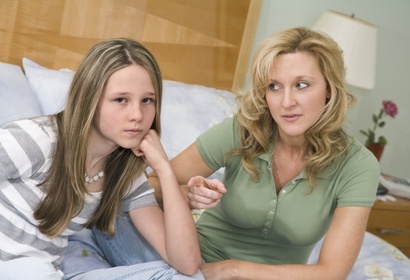 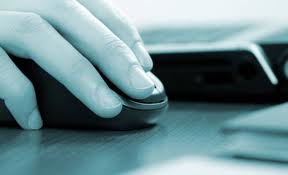 Većina djece se na internetu osjeća sigurno i moćno, ali…
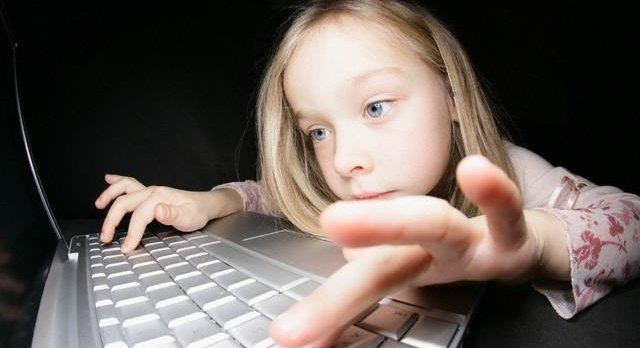 Djeca teže razumiju štetu koju njihove riječi mogu nanijeti, 
jer ne postoji fizički  kontakt između žrtve i publike!
Savjeti za roditelje
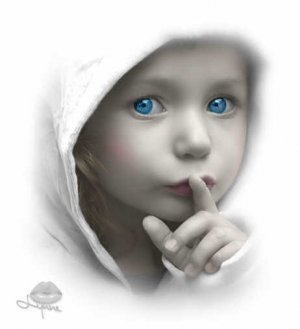 Ako se zbog određenog sadržaja dijete osjeća loše ili neugodno, savjetujte  mu/joj da se povjeri odrasloj osobi u koju ima povjerenja (roditeljima, učiteljima, pedagogu…) kako problem ne bi postao ozbiljniji.
Budite podrška djetetu i napomenite  da nije krivo ako se neki neprimjereni sadržaji na njega/nju odnose.
VAŽNO!
Ukoliko je riječ o ozbiljnijem zlostavljanju, osobito prijetnjama, potrebno je sačuvati poruke ili zapisati podatke o datumu, vremenu i sadržaju poruke te prijaviti policiji.
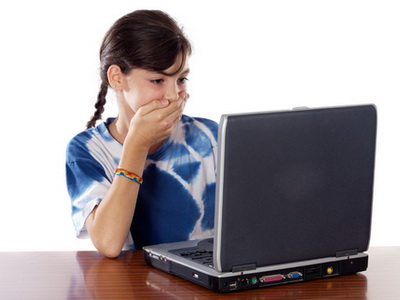 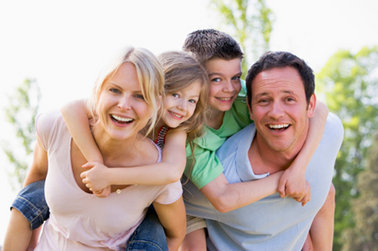 ZAPAMTITE:
 Pravila koja vrijede u svakodnevnom životu 
vrijede i u virtualnom svijetu!
Korisne web stranice za pomoć roditeljima
Centar za nestalu i zlostavljanu djecu
CARnet- stranica o sigurnosti
Roditeljska zaštita u operacijskom sustavu Windows 7
Web portal – Budimo sigurni
Programi za zaštitu djece na internetu
Hrabri telefon napravio je Facebook aplikaciju kako bi educirao roditelje